EDULAW The project «The Pathway to European Smart Education in the Agri-Environmental Law under the COVID-19 Crisis»
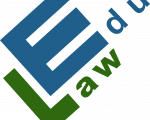 Collaboration of universities and associations to provide quality inclusive digital education

Erasmus + Strategic Partnership Project
EDULAW
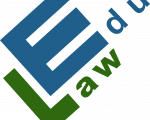 https://edulaw.uniag.sk/
The EDULAW project started on April 1, 2021, and project staff from universities and associations in Slovakia, Portugal, Italy and Poland started working on the first Program of Project Activities.
       EDULAW Strategic partners met and started their project activities on May 31, 2021. Because of the ongoing pandemic situation, the meeting will be organized online via MS Teams.
       As it was not possible to meet personally due to the COVID 19 pandemic situation, EDULAW project partners meet and use the MS Teams platform for meetings to discuss the project progress.
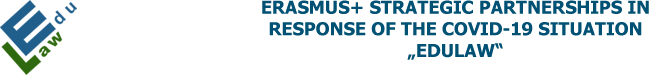 Program
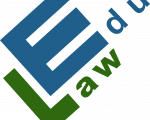 Target groups: 
master students, 
teachers, 
trainers, 
researchers, 
and other relevant stakeholders 
from the area of agri-environmental law
Development of an innovative smart application InCreDi ; 
	Deevelopment of Guidelines for users of InCreDi to guide and make it easier the use all the proposed InCreDi tools ; 
	Organisation of the seminar "Effective digital approaches to modern education" which will acquaint target groups with the latest trends in digital technologies as well as to clarify changes in learning in the cognitive process in the digital education system ;
	Elaboration of didactic materials for the course "EU Agri-Environmental law" as common teaching materials. Didactic materials are supplemented by practical cases, videos, vlogs and tests ; 
	Pilot testing of e-learning course "EU agri-environmental law" as a joint European course where the MSc. students from all strategic HEIs will meet together for education ; 
	Storytelling will provide the target groups with the most up-to-date information in the field of agri-environmental law ; 
	Elaboration of comparative analysis of agri-environmental law in the EU in individual countries of the strategic partnership will bring comparative knowledge from countries of the strategic partnership.
Objective
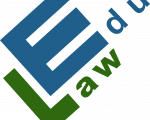 Inclusion and inclusive education is a form of education in which every person, regardless of the limitations brought by COVID 19, regardless of the presence of physical, emotional, linguistic and other qualities, is given the opportunity to learn
The project team is committed to reinforce the ability of education at the strategic partners´ institutions in the field of agri-environmental and food law through the feasible and effective implementation set of tools to ensure high quality, inclusive digital education
 	Specific objectives:
to develop and to use high-quality digital content in the form of newly developed innovative teaching application ;
develop digital pedagogical competences of teachers/trainers/researchers and learners ;
to deliver high quality inclusive digital learning opportunities for learners ;
to promote networking of strategic partners in the area of sharing of resources and expertise in the field of agri-environmental legislation, using digital technology providers and experts in educational technologies and relevant pedagogical practice .
Partners
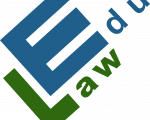 Intellectual Outputs
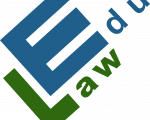 I. Smart application "InCreDi«

II. Didactic materials "EU Agri-Environmental Law«

III. Guidelines for the smart application InCreDi

IV. Digital storytellings „Everyday Education“

V. Comparative analysis „Challenges of EU agrienvironmental law“

VI. E-learning course „EU Agri-Environmental Law“
Events
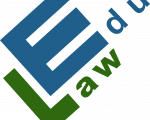 Multiplication Events
Let´s transfer the knowledge into practice (Slovakia)
Let´s transfer the knowledge into practice (Italy) 
Let´s transfer the knowledge into practice (Poland) 
Let´s transfer the knowledge into practice (Portugal)
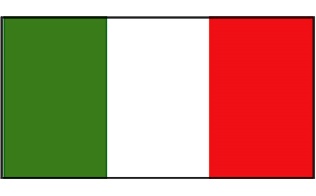 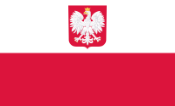 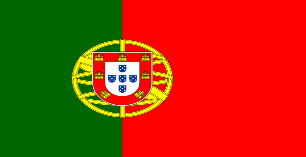